[API requirement for VR sickness editing]
[Beom-Ryeol Lee, Heeseok Oh, Wookho Son/ETRI]
Compliance with IEEE Standards Policies and Procedures
Subclause 5.2.1 of the IEEE-SA Standards Board Bylaws states, "While participating in IEEE standards development activities, all participants...shall act in accordance with all applicable laws (nation-based and international), the IEEE Code of Ethics, and with IEEE Standards policies and procedures."

The contributor acknowledges and accepts that this contribution is subject to 
The IEEE Standards copyright policy as stated in the IEEE-SA Standards Board Bylaws, section 7, http://standards.ieee.org/develop/policies/bylaws/sect6-7.html#7, and the IEEE-SA Standards Board Operations Manual, section 6.1, http://standards.ieee.org/develop/policies/opman/sect6.html
The IEEE Standards patent policy as stated in the IEEE-SA Standards Board Bylaws, section 6, http://standards.ieee.org/guides/bylaws/sect6-7.html#6, and the IEEE-SA Standards Board Operations Manual, section 6.3, http://standards.ieee.org/develop/policies/opman/sect6.html
3079-19-0008-00-0002-API-requirement-for-VR-sickness-editing
1
IEEE 3079HMD Based VR Sickness Reducing TechnologyDongil Dillon Seo, dillon@volercreative
3079-19-0008-00-0002-API-requirement-for-VR-sickness-editing
2
Contents
General

Scope

Requirement

Architecture

API sets
3079-19-0008-00-0002-API-requirement-for-VR-sickness-editing
3
General
Evaluating the VR sickness level(VSL) of VR content

Visualizing the VSL info

Editing the VSL and re-evaluating VSL
3079-19-0008-00-0002-API-requirement-for-VR-sickness-editing
4
Scope
Import content for evaluate VR sickness
Apply correlation map b/w the system parameters and 
    symptom of VR sickness
Plug-ining on general content engine, like Unity, Unreal, etc
UI design for VR sickness editing tool
Visualization system parameters and VR sickness level
Supporting mode change: operational and editing mode
Report generation for VR sickness information
3079-19-0008-00-0002-API-requirement-for-VR-sickness-editing
5
Modelling Correlation map
Learning Step
Subjective VR 
sickness value
Feature extraction
for time info
Feature extraction
for spatial info
Machine 
Learning
Algorithm
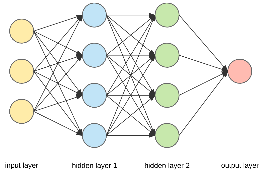 Clinical data
For VR sickness
Testing Step
Prediction value
 of 
VR sickness
Machine 
Learning
Algorithm
Feature extraction
for time info
Feature extraction
for spatial info
Prediction
Model
Clinical data
For VR sickness
3079-19-0008-00-0002-API-requirement-for-VR-sickness-editing
6
Evaluating and editing Mode
VR
Content
Visulaizing of VSL
Evaluating
Mode
Feature
Extraction
Prediction of VR sickness
Keyframe Extraction
Editing
Mode
Keyframe Extraction
Feature
Extraction
Adjusting
VSL and
content paras
Prediction of VR sickness
*VSL: VR sickness Level
3079-19-0008-00-0002-API-requirement-for-VR-sickness-editing
VRSET Architecture
Content (UI)
VRSET Framework
Bridge (C#)
API (Python)
Shared Memory
OS Plug-in(Graphic Engine)
OS Native
*VRSET: VR sickness editing tool
3079-19-0008-00-0002-API-requirement-for-VR-sickness-editing
8
VRSET API
Evaluate VSL from VR content
VRS_Start(), VRS_Stop()
VRS_SetEgData(), VRS_GetEgData()
VRS_SetEgSL(), VRS_GetEgSL()
Plug-in wrapper
VRS_Eg2Raw(), VRS_SL2Eg()
VRS_SetRawData(), VRS_GetRawData()
Extract features
VRS_SetSLResult(), VRS_GetSLResult()
VRS_DpSL()
VRS_DpFGraph()
VRS_OrgFeatures()
VRS_SetFeatuers(), VRS_GetFeatures() 
Measure VSL by Correlation map
VRS_ActivateSL()
VRS_SetSL(), VRS_GetSL()
*Eg: Engine, SL: VR sickness level, Dp: Display, F: Feature, Org: Organization
3079-19-0008-00-0002-API-requirement-for-VR-sickness-editing
9
Conclusions
Requirement for VRSET

Apply correlation model for VR sickness

Visualization features of VR sickness

Evaluating and editing mode

API for functional requirements
3079-19-0008-00-0002-API-requirement-for-VR-sickness-editing
10
Thank You